Thermogravimetric Analyzer
Application
Working Principle
To determine the composition and decomposition behavior of complex materials, thermal stability analysis
TGA measures a sample's weight as it is heated or cooled in a furnace
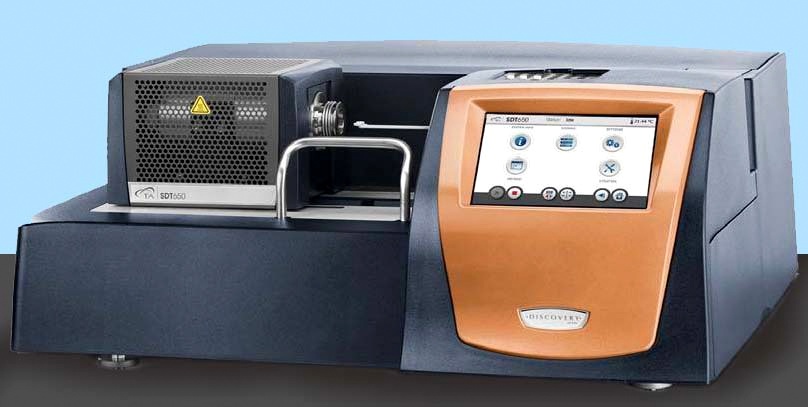 TGA
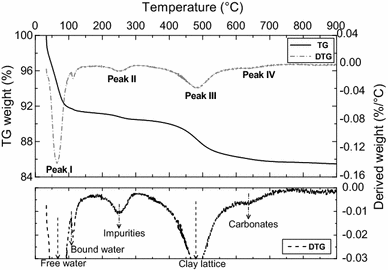 TGA and DTG graph for sodium bentonite
Differential Scanning Calorimeter
Application
Working Principle
Used to identify polymer and its properties

Determination of thermodynamic and thermophysical properties
Measures enthalpy change of sample as a function of temperature
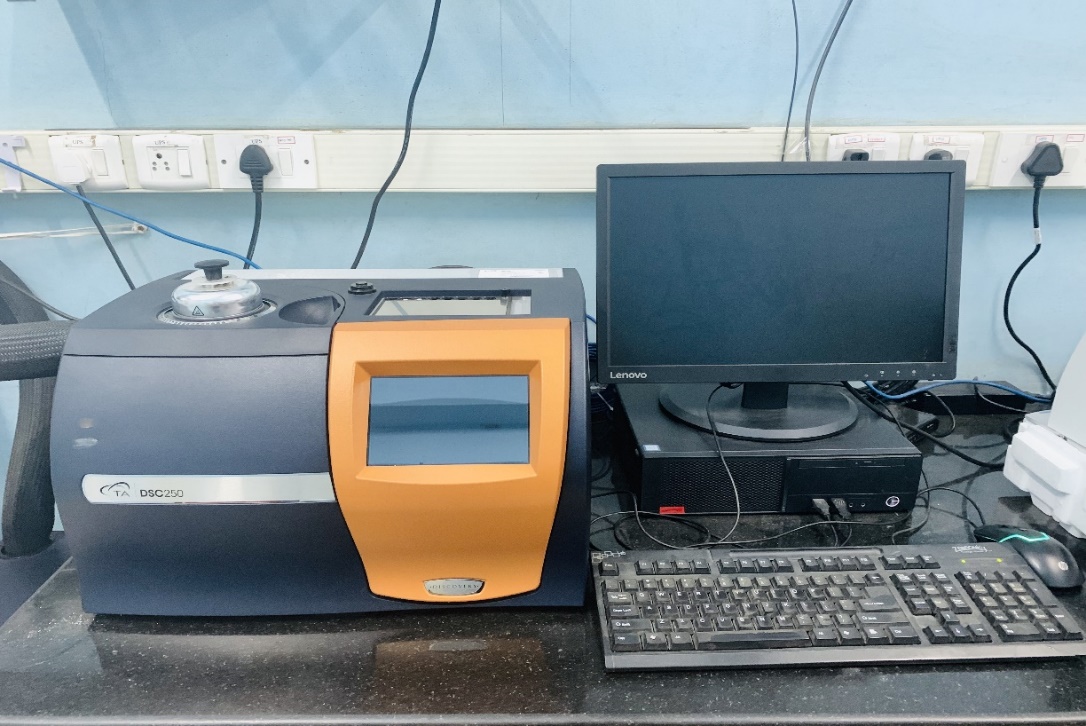 DSC Instrument
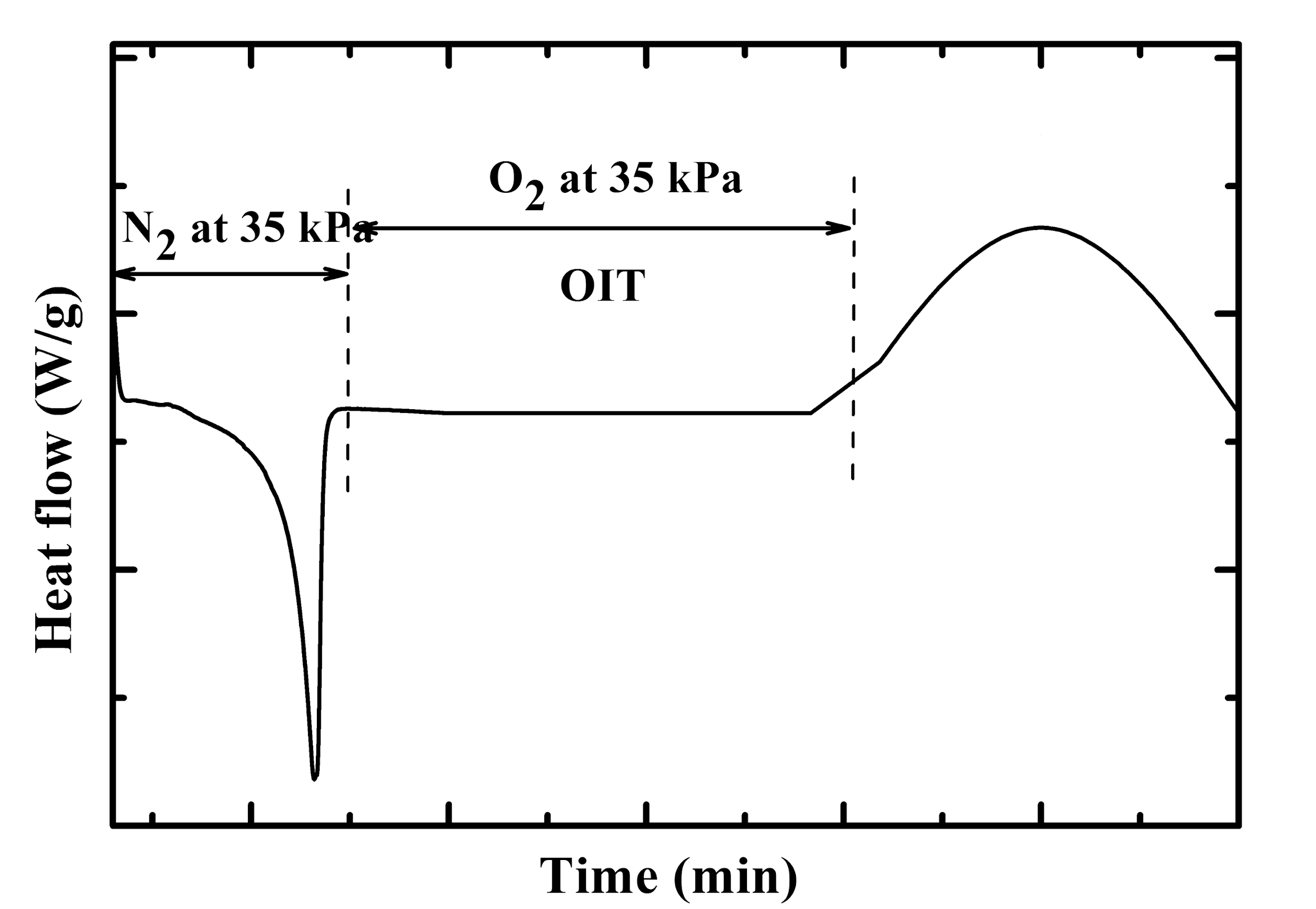 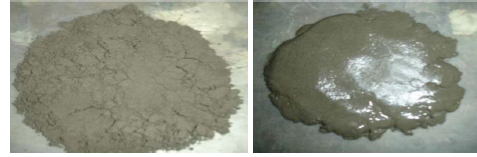 OIT response of HDPE
Fourier Transform Infrared Spectrometer
Application
Working Principle
To qualitatively determine chemical composition of materials
Forensic analysis, quality control and assurance.
The chemical bonds present in the material absorbs the infrared radiation at corresponding  wavelength.
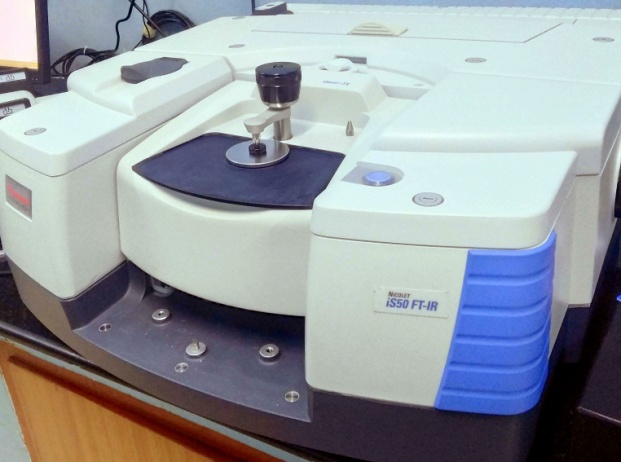 FTIR instrument
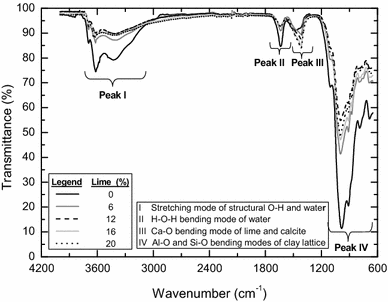 FTIR spectra of lime stabilised soils
Helium Gas Pycnometer
Application
Working Principle
To accurately measure the volume of solids and true density.
Solid volume is measured by employing gas displacement as per Boyle’s law.
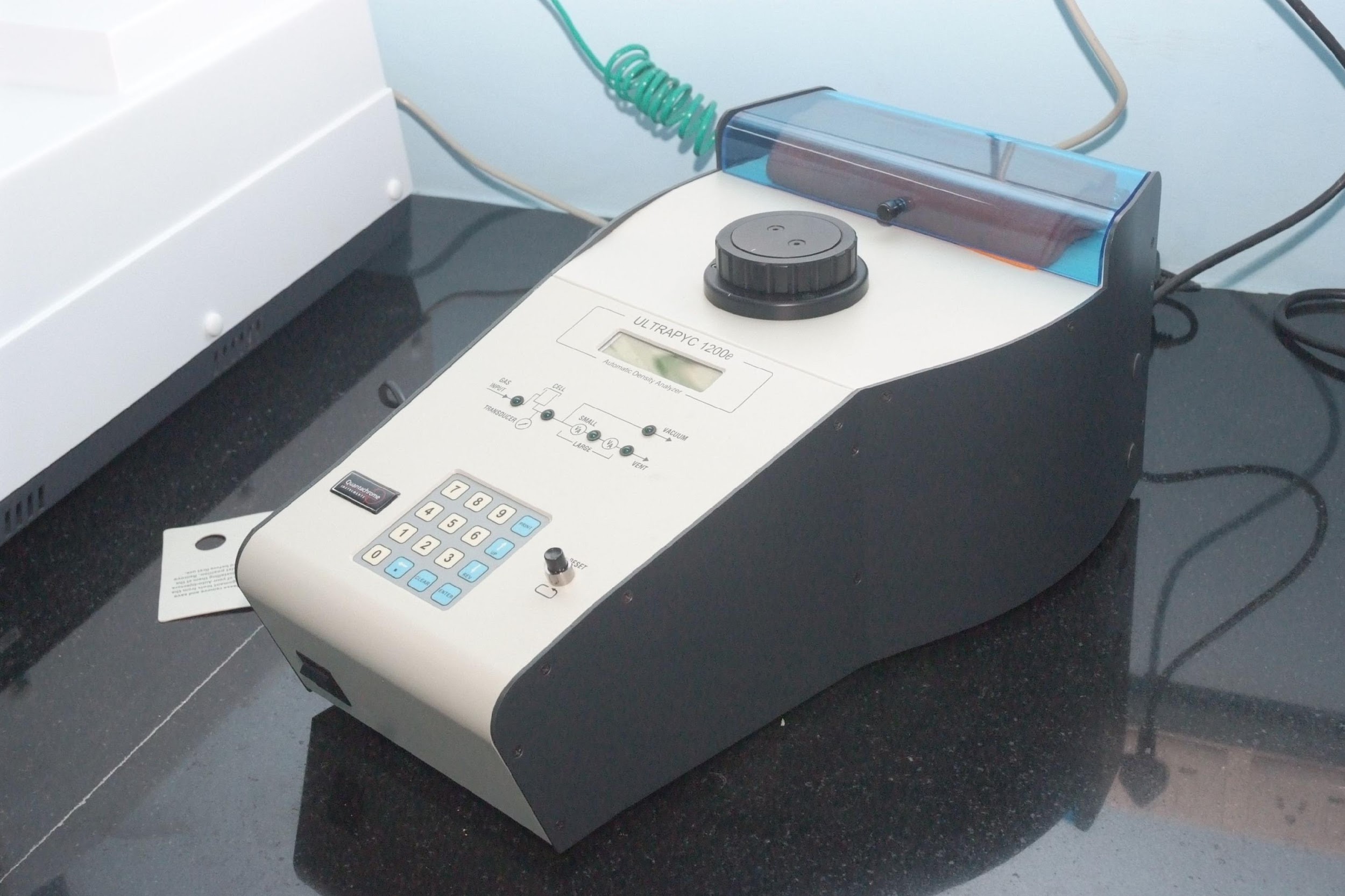 Helium gas pycnometer
Gas Chromatography
Application
Working Principle
GC is used for qualitative and quantitative analysis of compounds that can be vaporized without decomposition.
In gas chromatography (GC), the mobile phase is a carrier gas. The stationary phase is a polymer on an inert solid support. The gaseous compounds being analyzed interact with the walls of the column, which is coated with a stationary phase. This causes each compound to elute at a different time, known as the retention time of the compound.
Agilent gas chromatograph (GC) 7890A
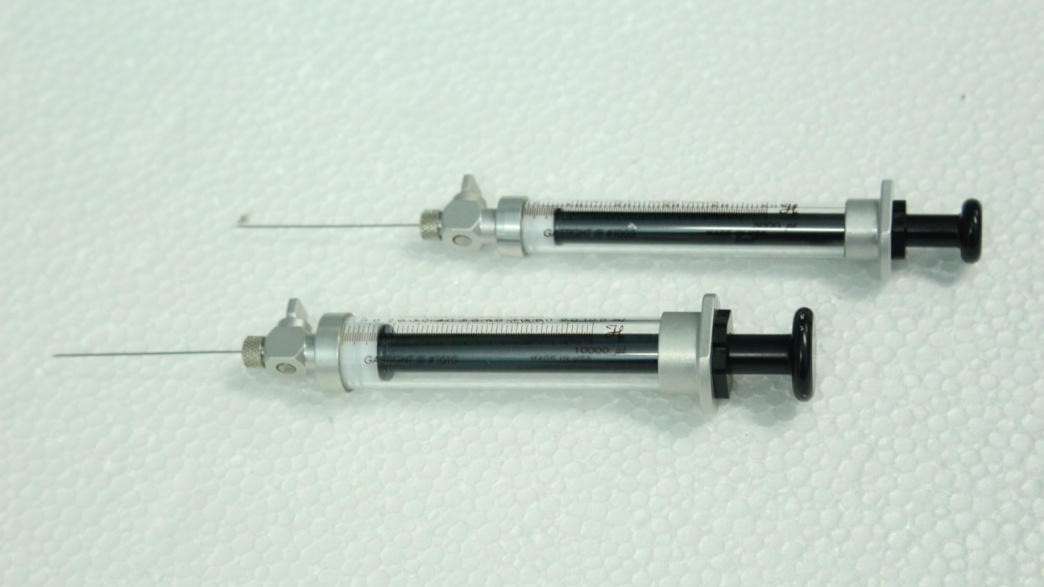 Gas tight syringe for gas injection
UV Visible Spectrophotometer
Application
Working Principle
Quantification of specific substances and aggregate parameters in water and wastewater, quantitative determination of transition metal ions, organic compounds, and biological macromolecules
The absorption of ultraviolet light or visible light by chemical compounds  results in the production of a distinct spectra.
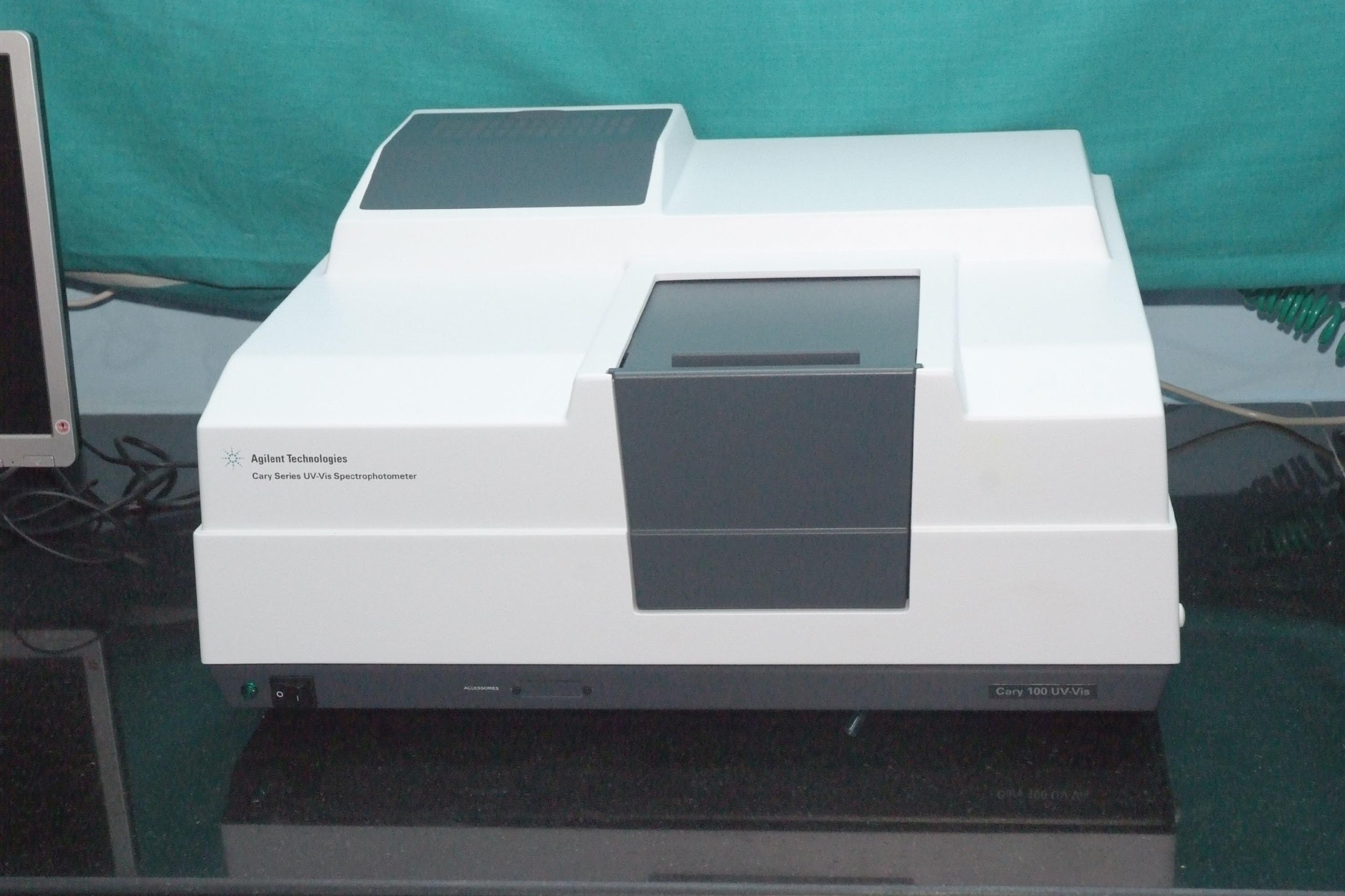 UV-Visible spectrophotometer
Atomic Absorption Spectrometer
Application
Working Principle
To quantify the elements in a solution.
To detect trace amounts of harmful chemicals in water samples
AAS measures the concentration of elements in a liquid sample based on energy absorbed from certain wavelengths of light
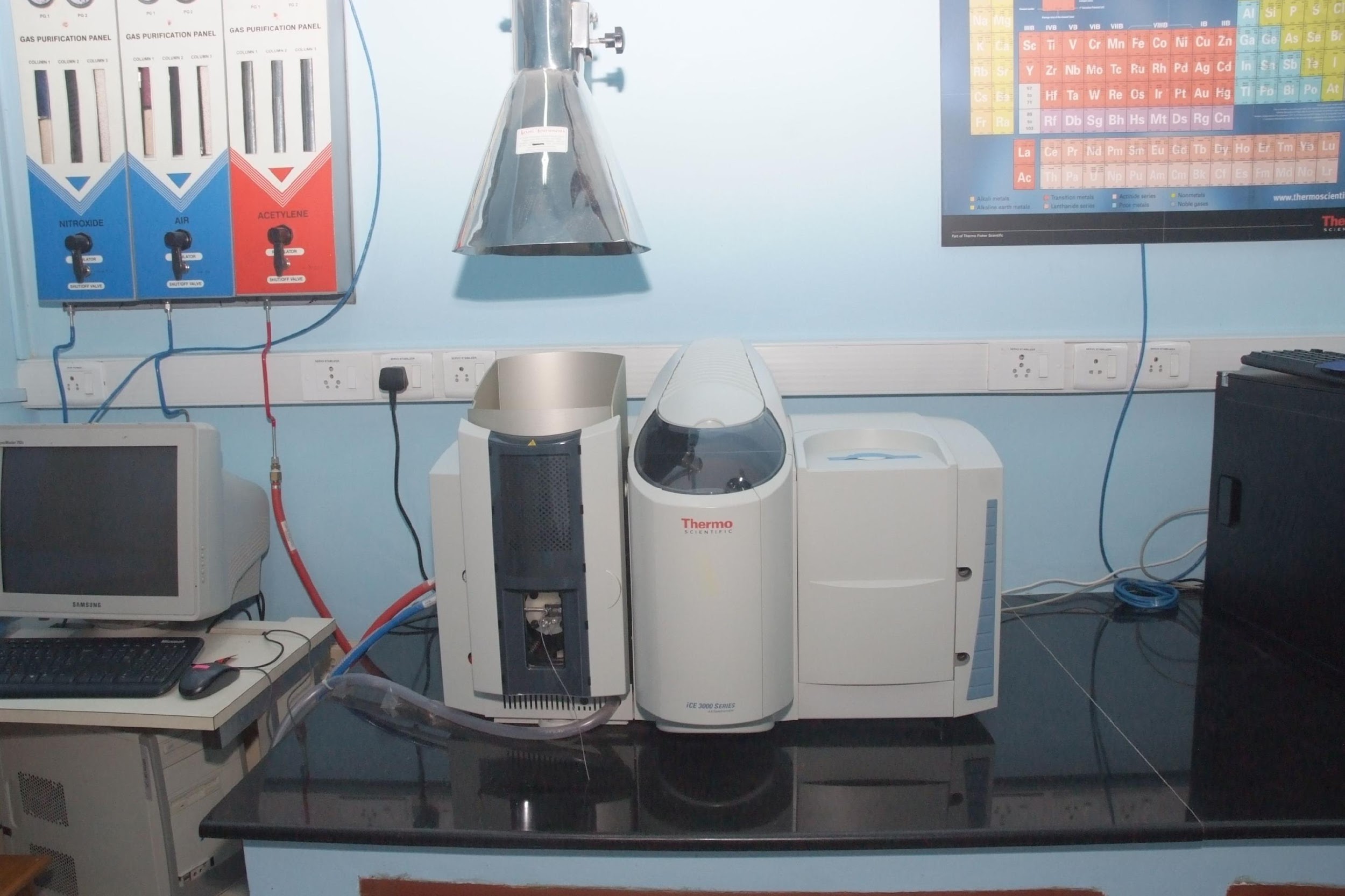 AAS instrument
Water Quality Analyzer
Application
Working Principle
Measurement of pH, electrical conductivity and total dissolved solids
Water quality standards are measured using an electrode after suitable calibration with the standards
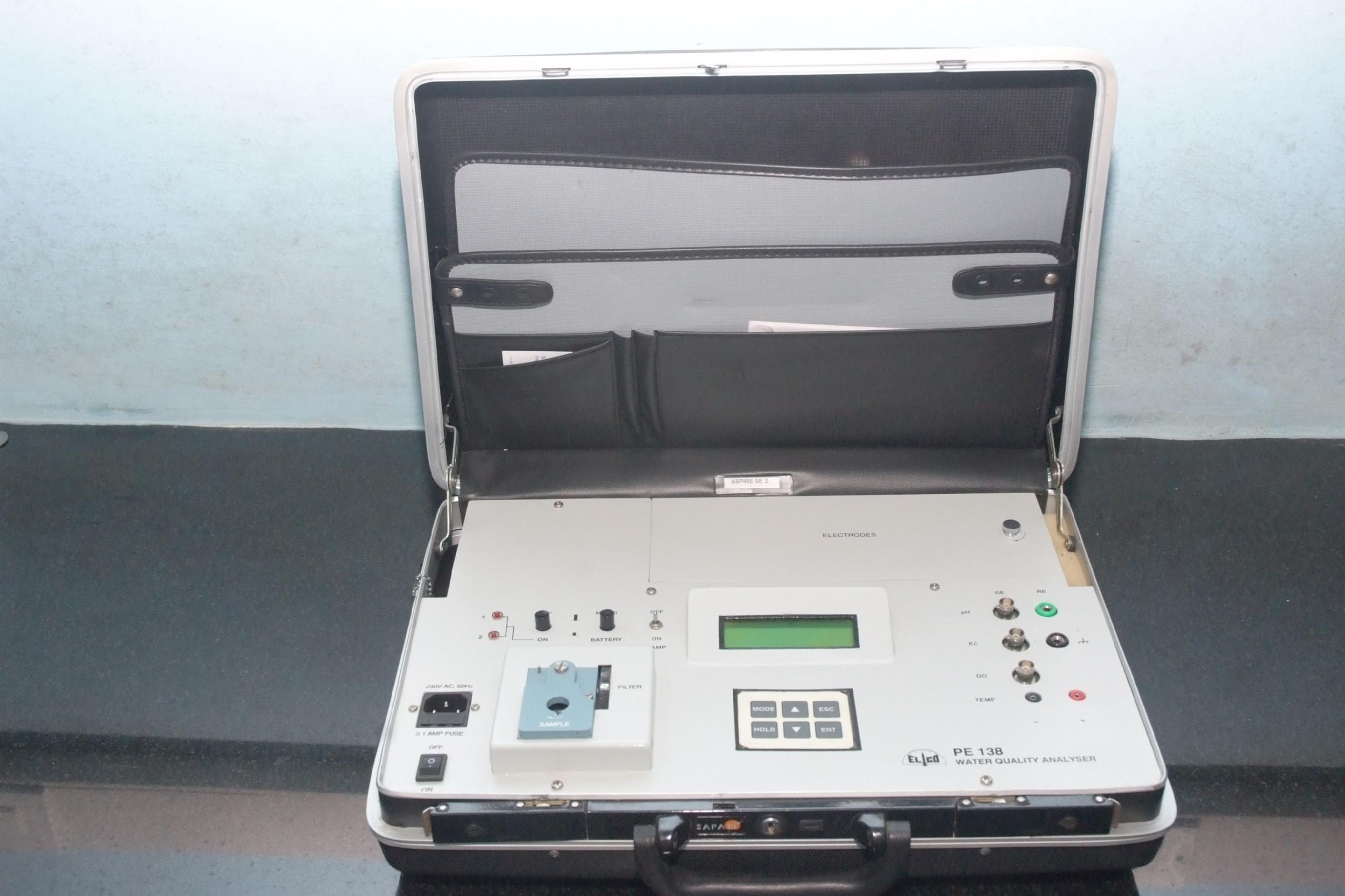 Water Quality Analyzer
iSorb-HP
Application
Working Principle
To determine the adsorption-desorption isotherms and kinetics for gases over a wide range of pressures (upto 200 bar) and temperatures(upto 400°C).
A known amount of gas is allowed to expand into a sealed container with sorbent. The amount of gas adsorbed can  be calculated from the mass balance equation, provided the void volume of sorbent is known.
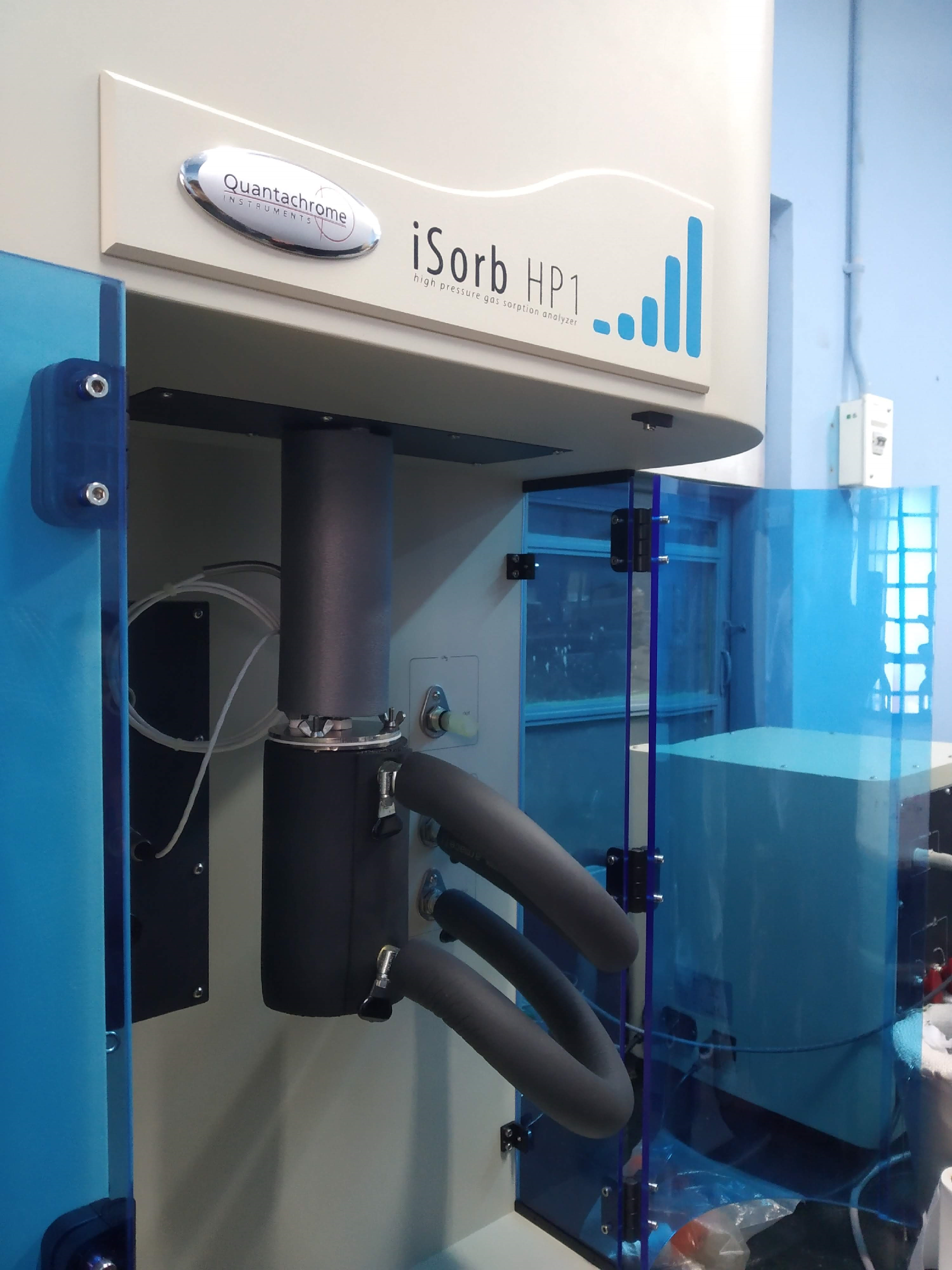 iSorb-HP
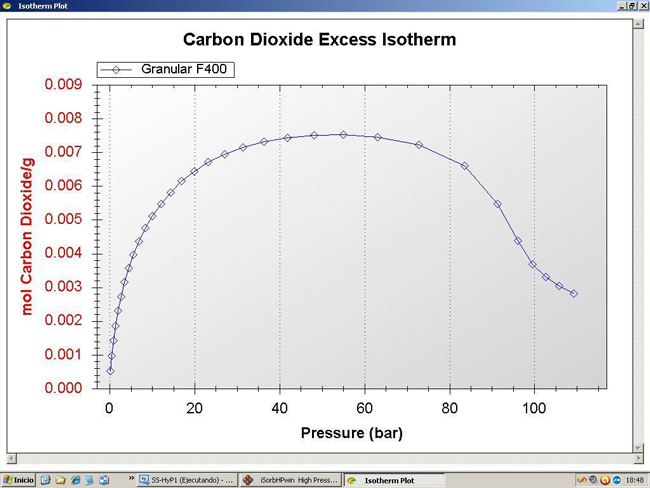 CO2 adsorption isotherm on F400
AutoSorb
Application
Working Principle
BET surface area, TPD, TPR.
Extended- range opore size and surface area analysis using appropriate adsorbate is made by high vacuum, oil free turbomolecular system and high precision low pressure transducers
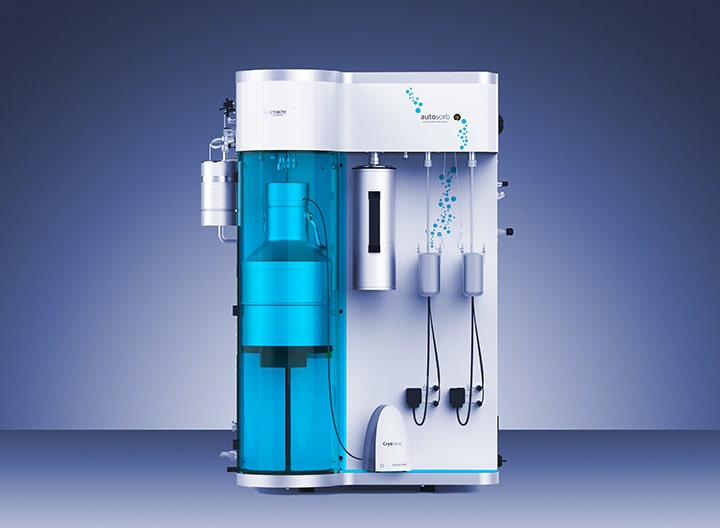 Representative Image of AutoSorb Equipment, Yet to Install)
Accelerated UV Weatherometer
Application
Working Principle
To study the longevity of geomembranes subjected to accelerated UV ageing
Simulates field exposure conditions in a landfill using fluorescent UV and condensation weathering methods
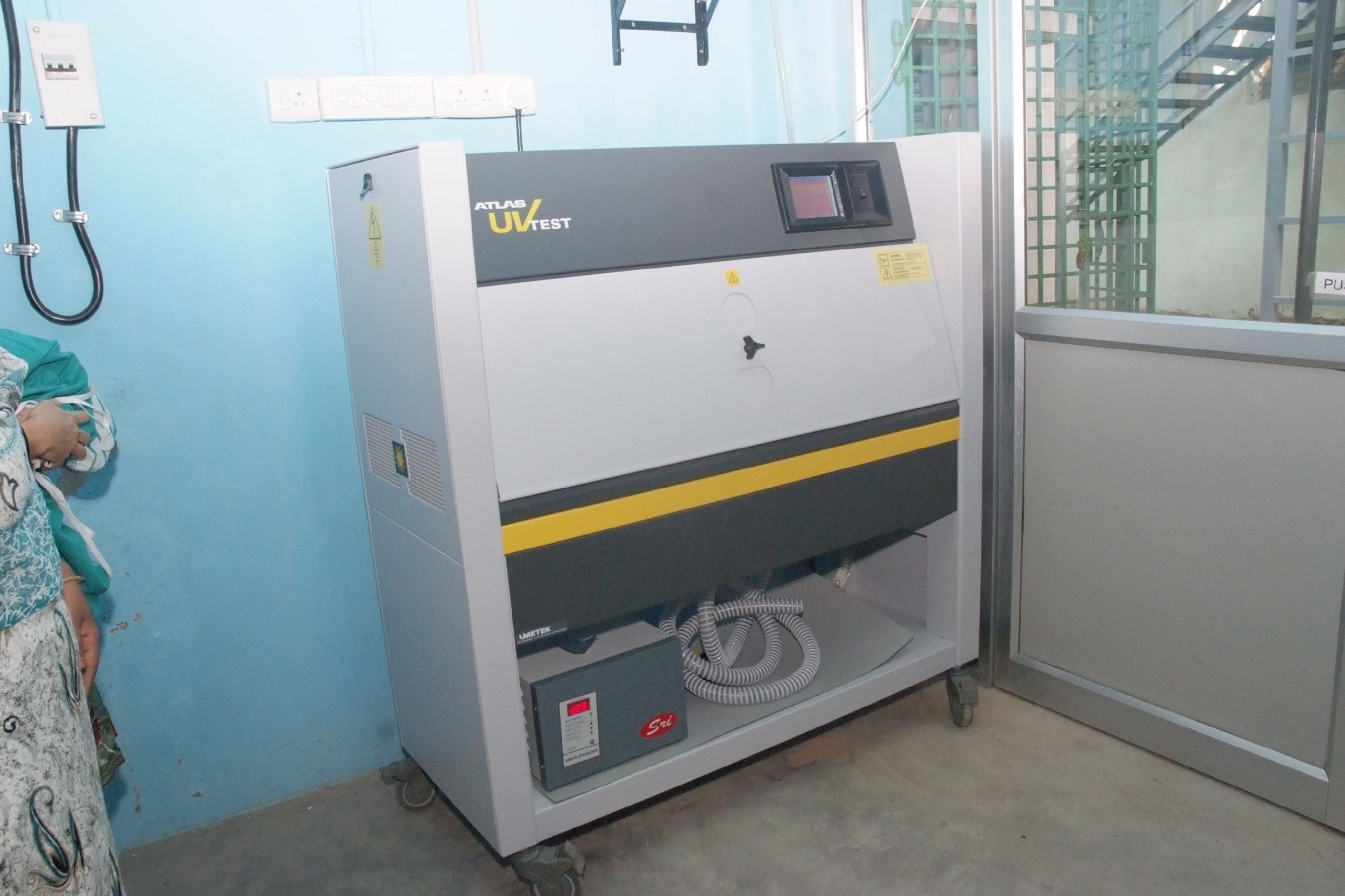 UV weatherometer
Accelerated Xenon Arc Weatherometer
Application
Working Principle
To study the longevity of geomembranes subjected to accelerated UV ageing
Simulates field weathering conditions using xenon arc lamps and condensation techniques
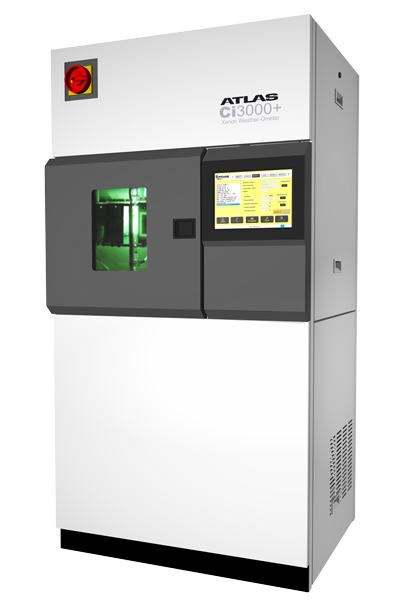 Xenon Arc weatherometer
Melt Flow Index
Application
Working Principle
Indicative of molecular weight, quality control
Measures the rate of extrusion of molten polymer at specified conditions
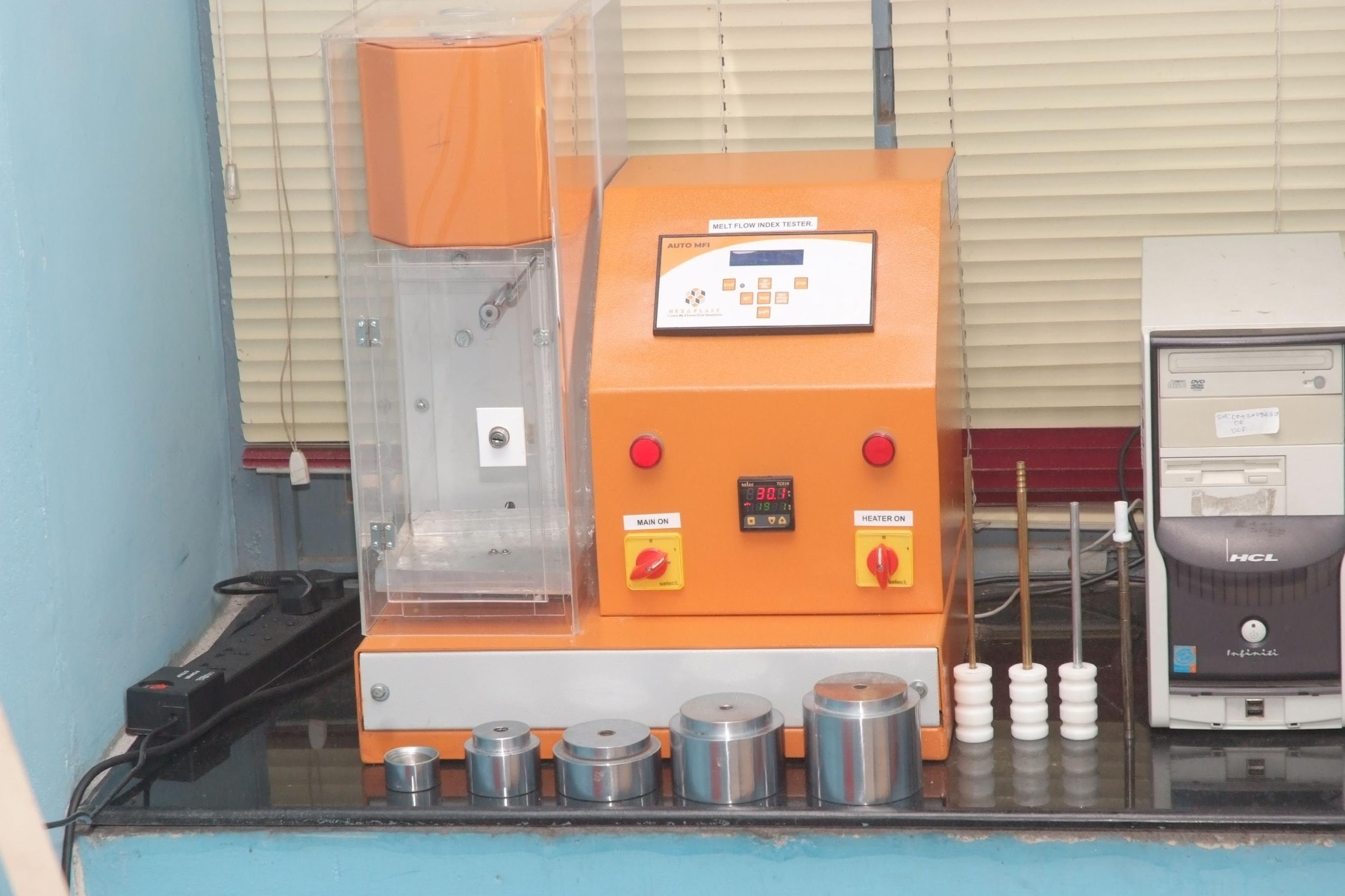 Melt Flow Index
Geomembrane Dog Bone Cutter
Application
Working Principle
To assess the tensile strength, crack resistance of geomembranes
To cut the geomembrane into a dog bone shaped sample
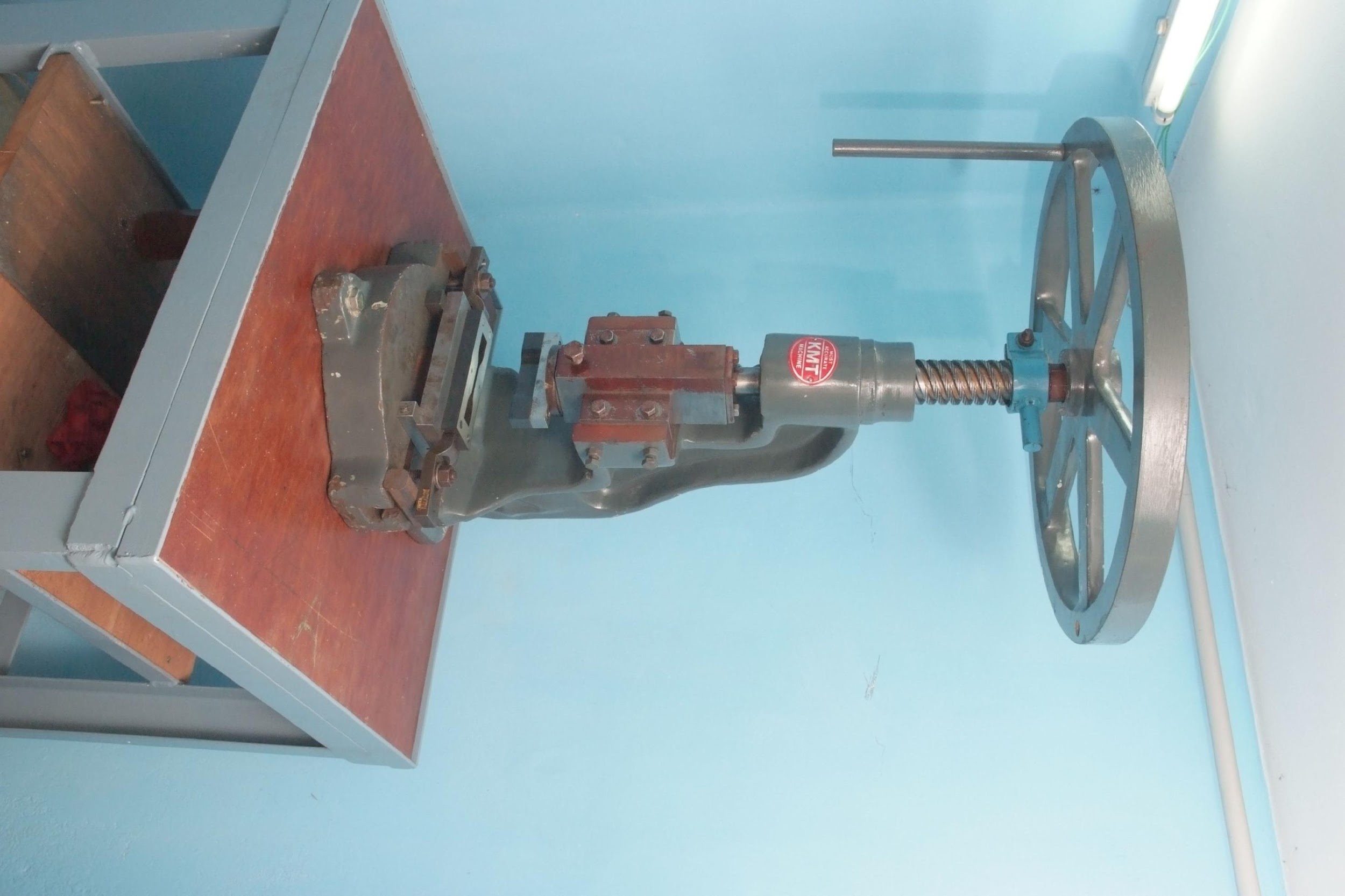 Dog Bone cutter
Research Centrifuge
Application
Working Principle
Separation of mixtures with close densities,separate immiscible liquids, suspended solids and insoluble particles
The radial acceleration causes denser particles to settle to the bottom of the tube, while low-density substances rise to the top
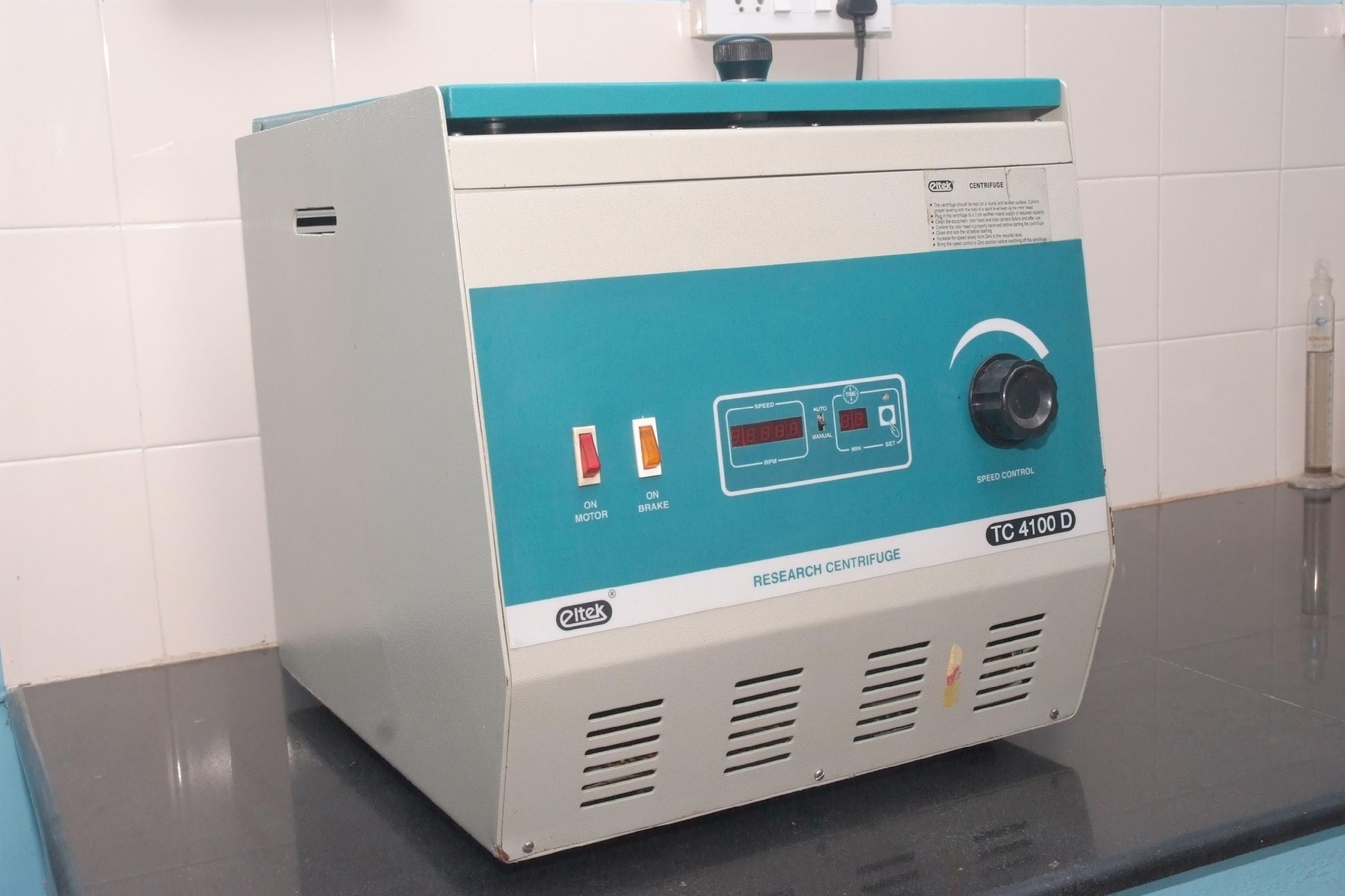 Research Centrifuge
Geotechnical Centrifuge
Application
Working Principle
Used for testing physical scale models of geotechnical engineering systems
Centrifugal acceleration to simulate increased gravitational acceleration
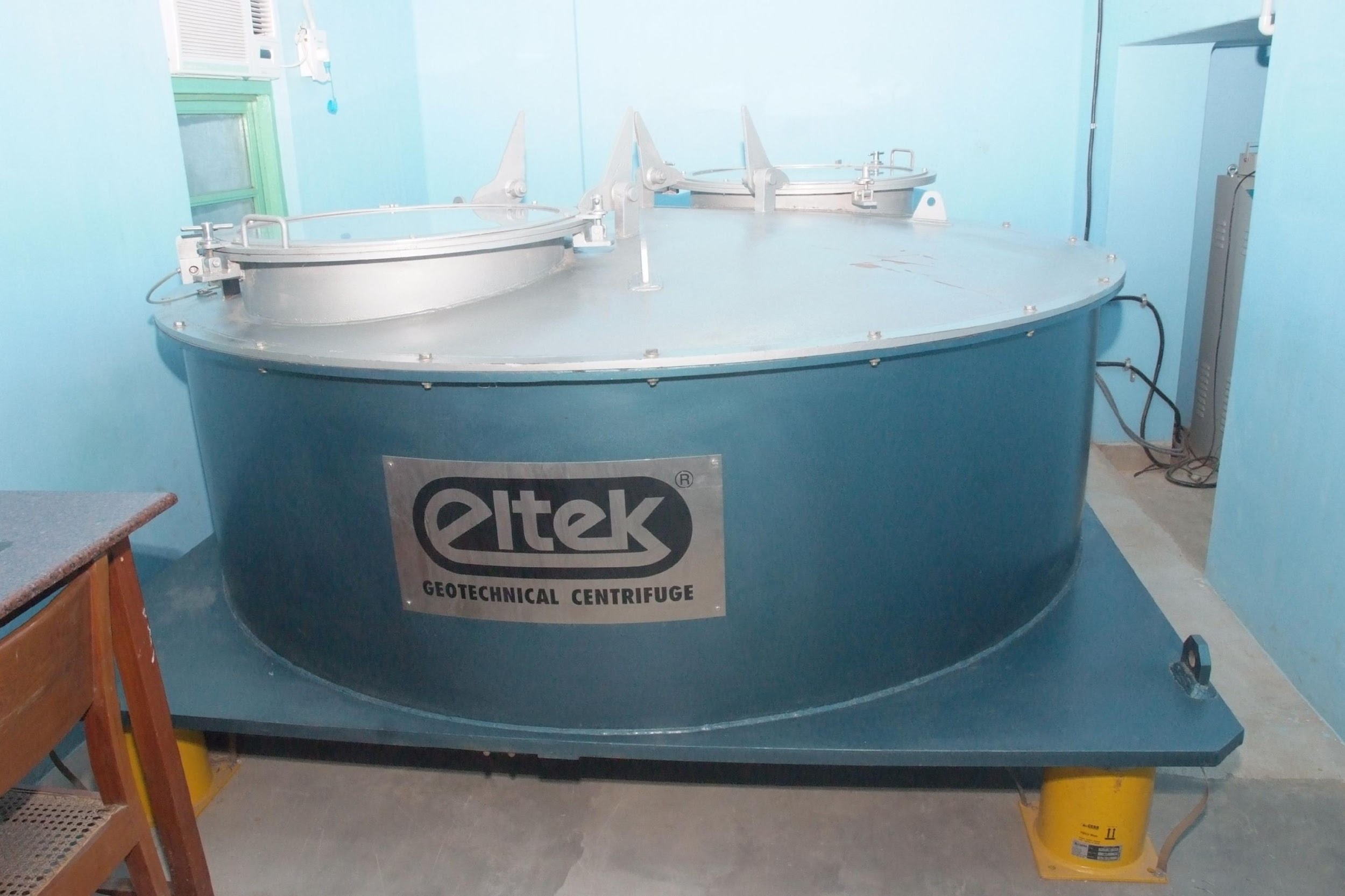 Geotechnical centrifuge
Flexible-wall Permeameter
Working Principle
Application
Controls the effective stress conditions and degree of saturation by back-pressure application, and prevention of side-wall leakage during permeation via use of a latex membrane in close contact with the specimen
Measurement of hydraulic conductivity of saturated porous material
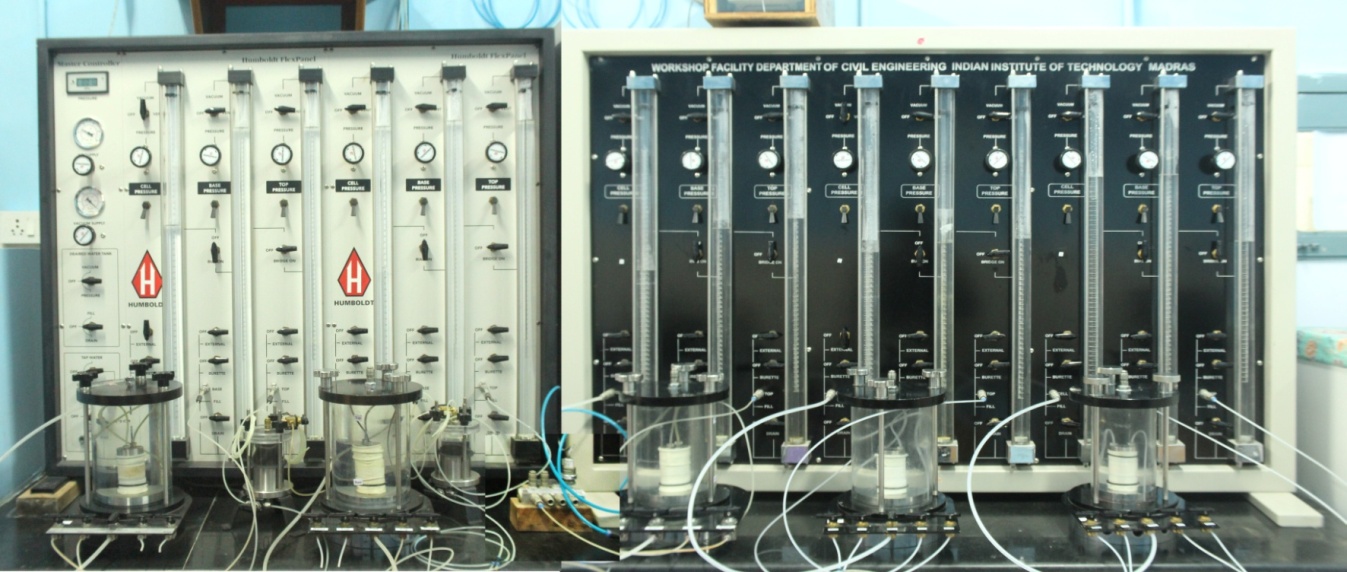 Flexible wall permeameter
Sieve Shaker
Application
Working Principle
To assess the particle size distribution of granular materials
A sieve shaker separates particles by passing them through a sieves and agitating the sample in order to obtain complete separation.
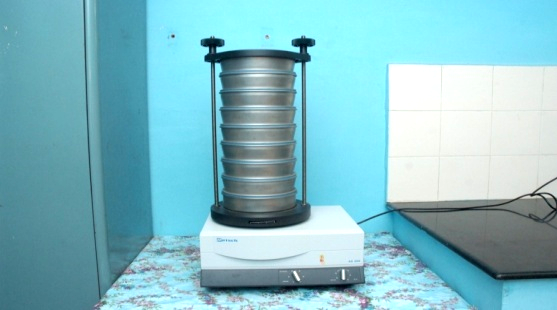 Sieve shaker
Time Domain Reflectometer
Application
Working Principle
Determination of soil moisture content, rate of infiltration.
TDR sensors use parallel rods, acting as transmission lines. A voltage is applied to the rods and reflected back to the sensor for analysis. The speed or velocity of the voltage pulse along the rod is related to the apparent permittivity of the substrate
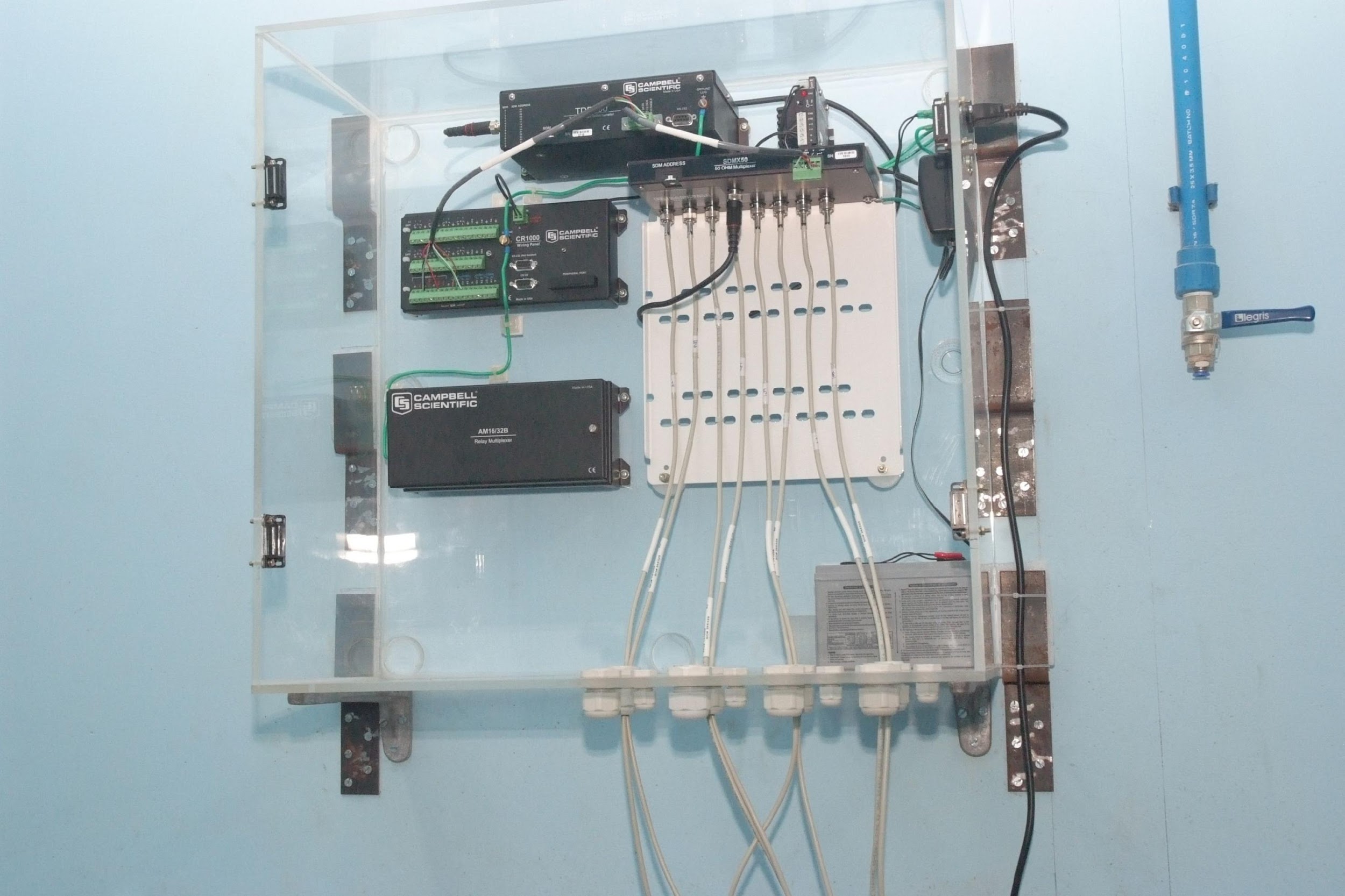 Time domain deflectometer
Fabricated Diffusion Cells
Application
Working Principle
Determination of diffusion coefficient of VOCs in both aqueous and vapor phase
The concentration gradient between the source and receptor cell drives the contaminant by a process called diffusion
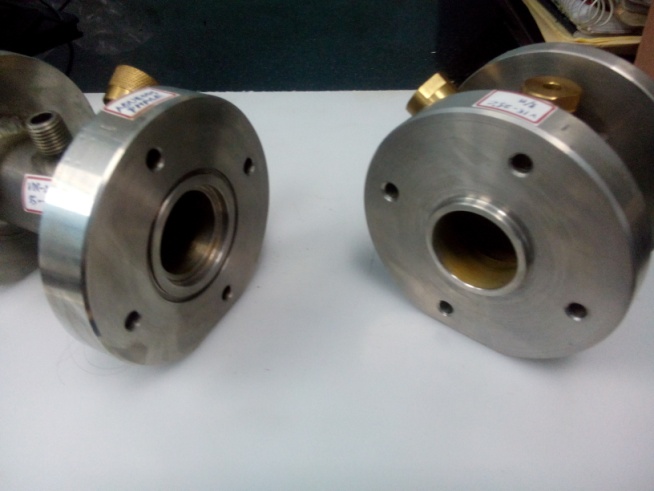 Aqueous phase
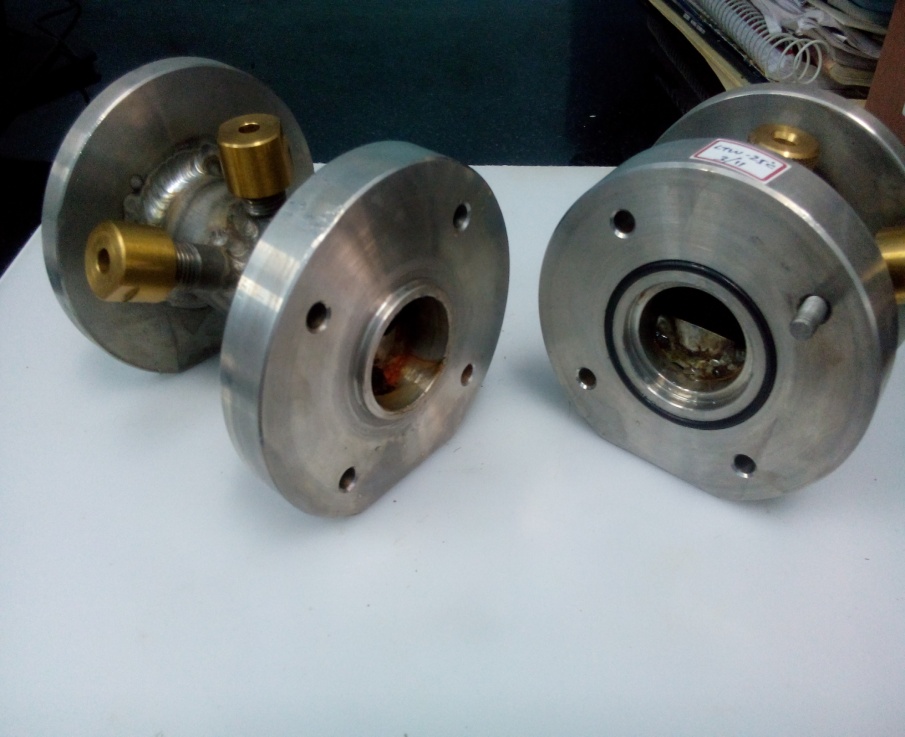 Vapour phase
Fabricated Carbon dioxide Diffusion cells
Application
Working Principle
To estimate the coefficient of carbon dioxide gas diffusion through a compacted geomaterial
The carbon dioxide sensors kept at the source and receiver end measures the variation in the concentration of gas and hence the rate of diffusion
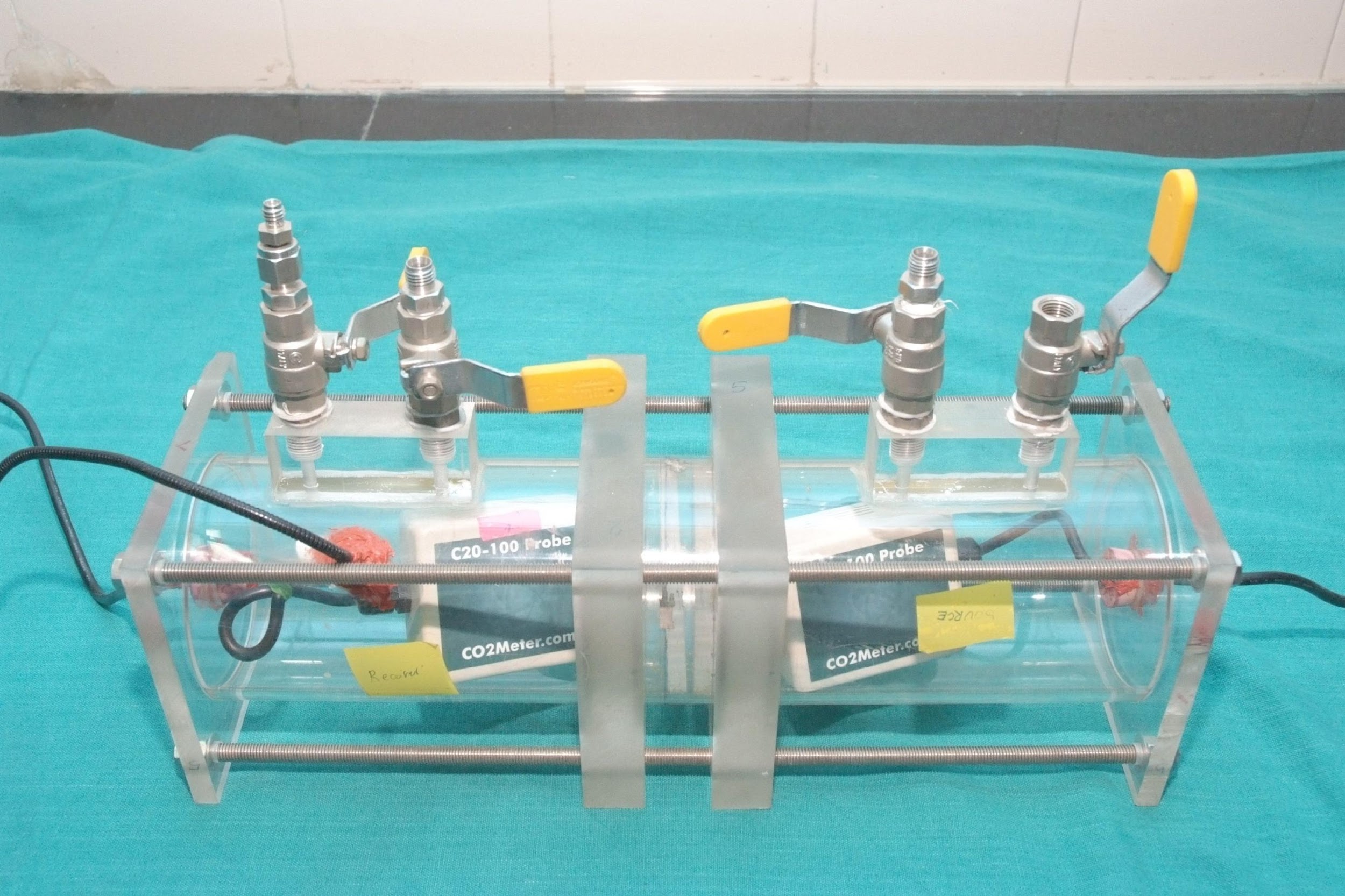 Carbon dioxide diffusion measurement